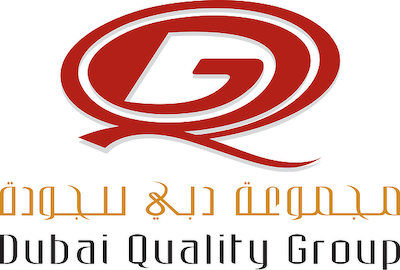 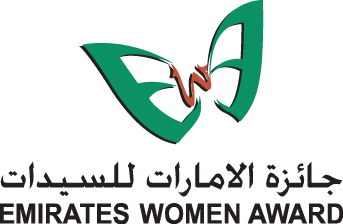 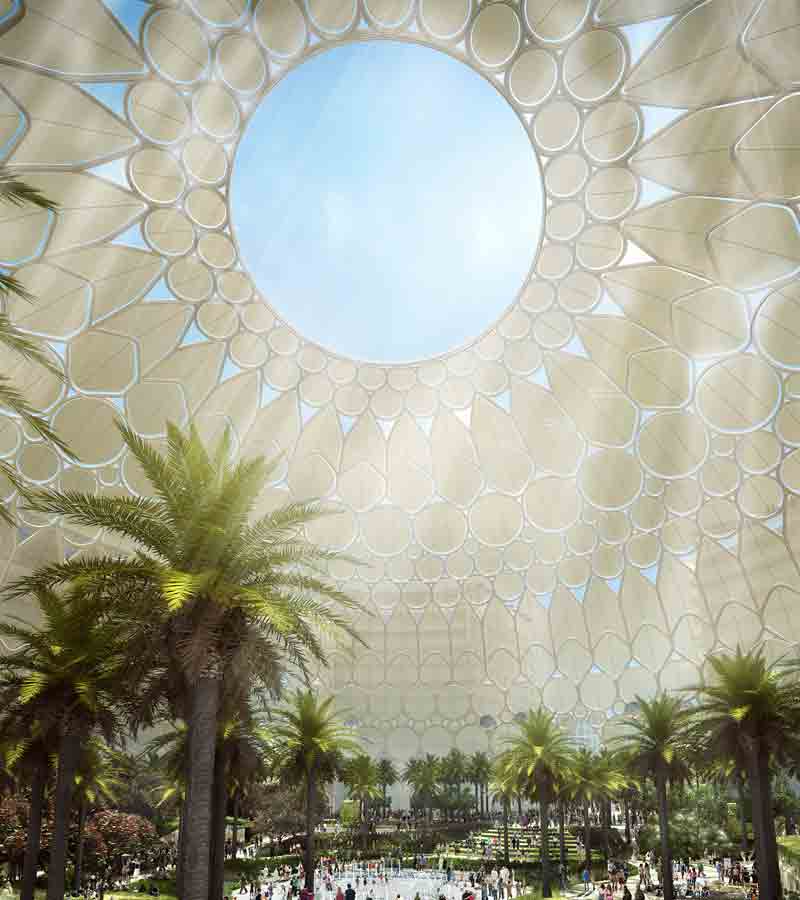 EMIRATES WOMEN AWARD 19TH CYCLE 


Business Award


Submission Form 2023
Copyright       Emirates Women Award (2003 – 2023) www.ewa.ae All Rights Reserved
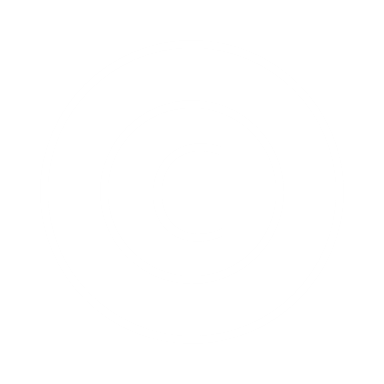 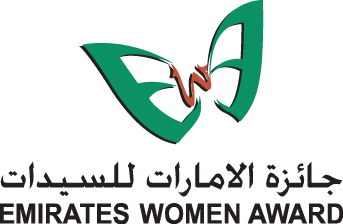 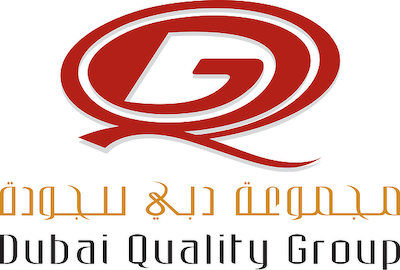 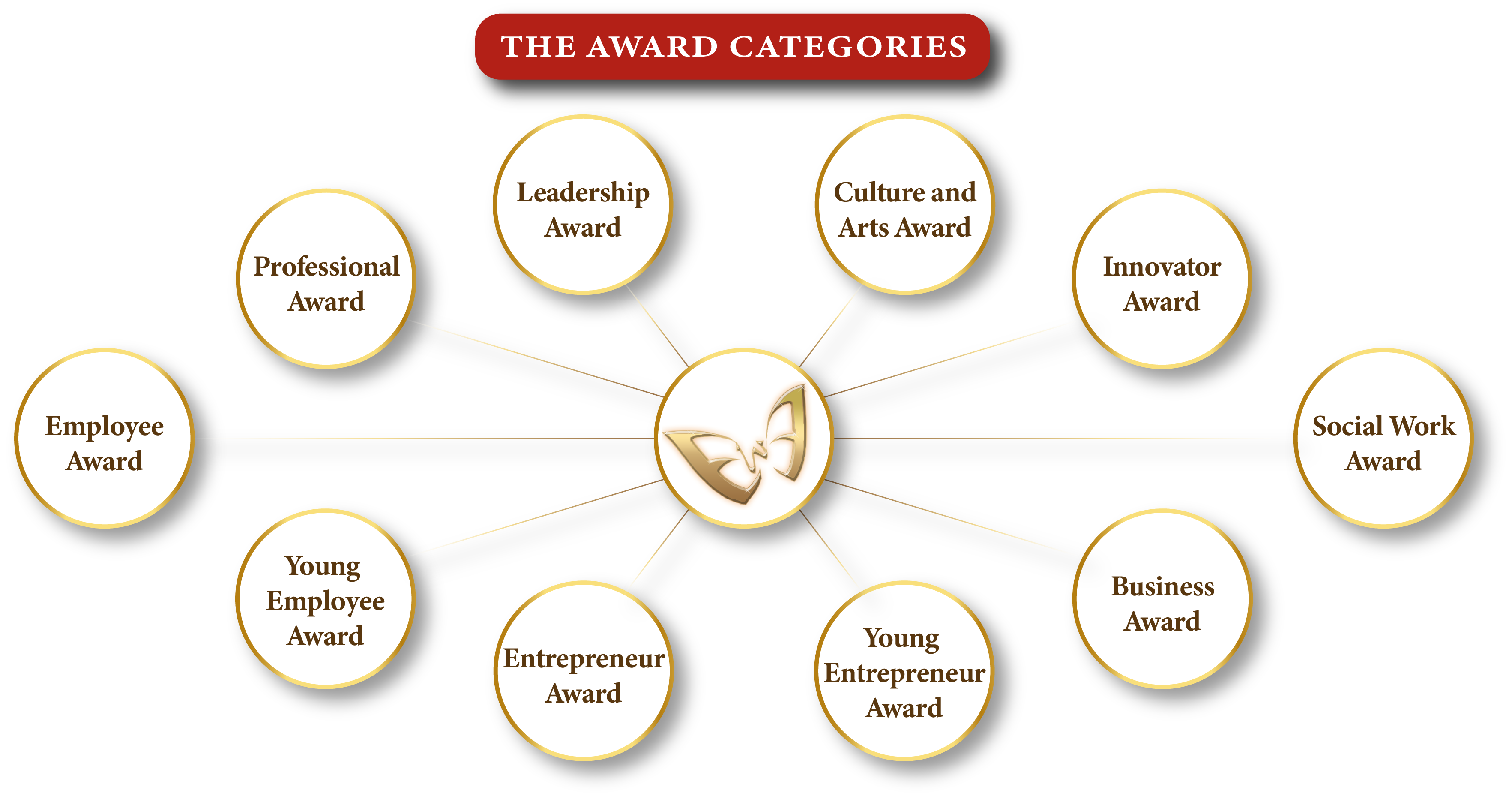 Kindly select one category only
Copyright    Emirates Women Award (2003 – 2023) All Rights Reserved
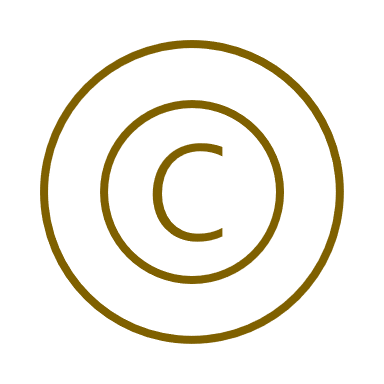 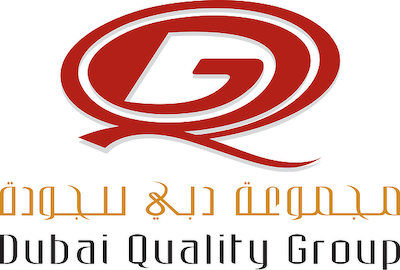 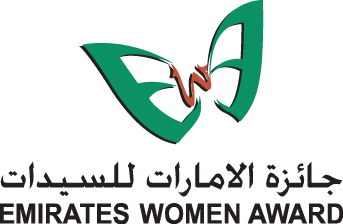 Application Form
I declare that the information given on this form is correct to the best of my knowledge
Attachments –  Passport copy, residence visa, trade license (if applicable)
Residence Visa
Passport Copy
Trade Licence (if applicable).
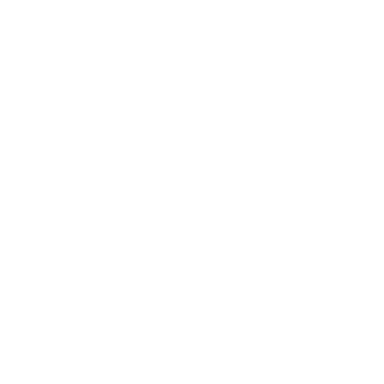 Business Award
Description
Eligibility
Criteria
Demonstrate Innovation: Innovative product, service, approach to business, new technologies etc. 
Demonstrates business profitability, growth and success in her industry.
Demonstrates strategic thinking and future foresight.
Demonstrates social entrepreneurship through strong commitment to her community and personal involvement to civic endeavors.
This award recognizes outstanding businesswoman owner who demonstrates remarkable business acumen in order to achieve exceptional success and growth in their business. She will demonstrate creativity and tenacity as well as community engagement.
Businesswomen founders of businesses more than five years and actively involved in running the business
The applicant must be a UAE national or hold a valid UAE residence permit.
The employment/business location must be in the UAE.
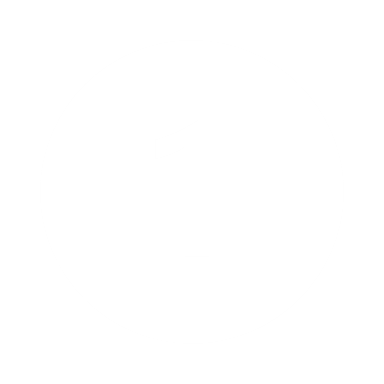 Demonstrate Innovation: Innovative product, service, approach to business, new technologies etc.  (300 words maximum)
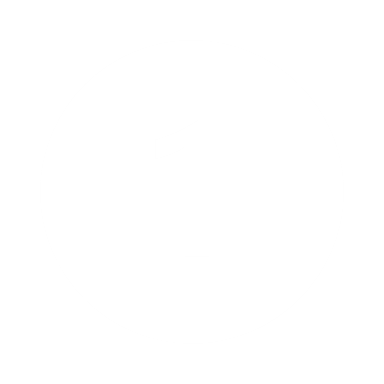 Evidence & supporting Documents – (Photos / Videos attachments Maximum)
Evidance Number 03
Evidance Number 01
Evidance Number 04
Evidance Number 02
Demonstrates business profitability, growth and success in her industry.
(300 words maximum)
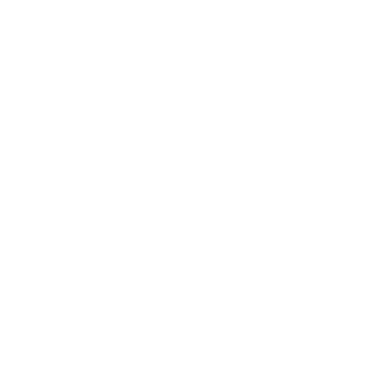 Demonstrates a process of self-development through self-actualization, skills development etc.
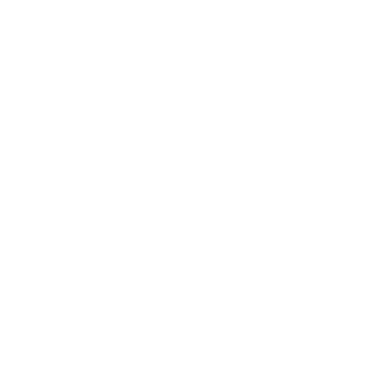 Evidence & supporting Documents – (4 Photos / Videos attachments Maximum)
Evidance Number 03
Evidance Number 01
Evidance Number 04
Evidance Number 02
Demonstrates strategic thinking and future foresight.
(300 words maximum)
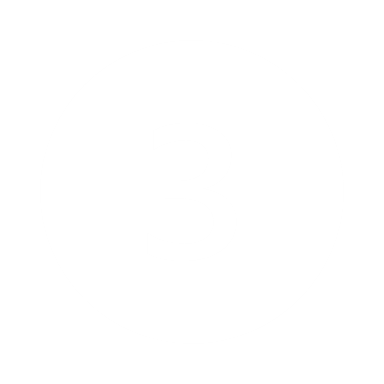 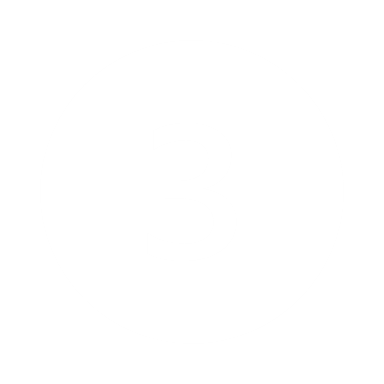 Evidence & supporting Documents – (Photos / Videos attachments Maximum)
Evidance Number 03
Evidance Number 01
Evidance Number 04
Evidance Number 02
Demonstrates social entrepreneurship through strong commitment to her community and personal involvement to civic endeavors.  (300 words maximum)
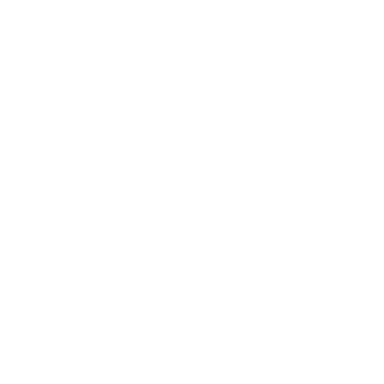 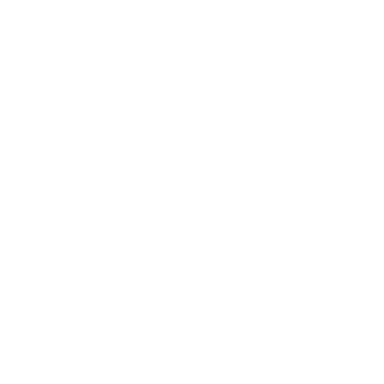 Evidence & supporting Documents – (Photos / Videos attachments Maximum)
Evidance Number 03
Evidance Number 01
Evidance Number 04
Evidance Number 02
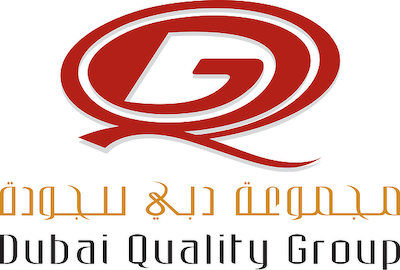 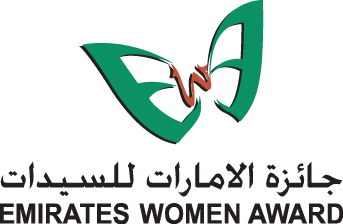 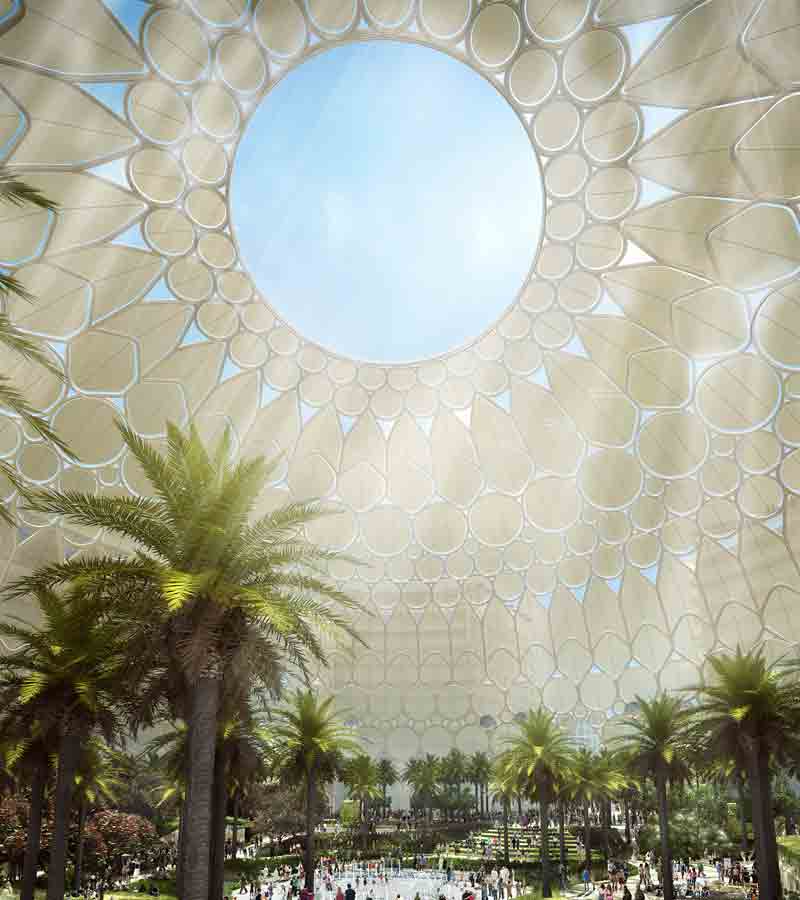 To Submit your application, click here
For Submission and Sponsorship inquiries, contact: 
Fatma Abdul Qader
 +97156 545 7410 
fatma@dqg.org
 www.dqg.org
Copyright       Emirates Women Award (2003 – 2023) All Rights Reserved
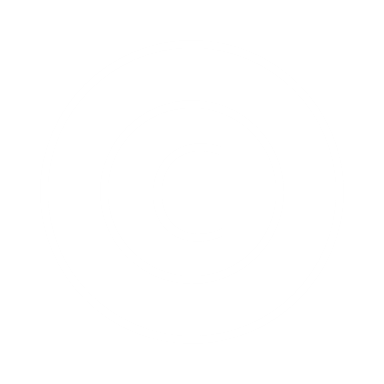